R
Building 9&10 – 3D Shapes – Printing With 3D Shapes
Look at the print in the playdough. 
Circle the 3D shapes that could have made the print.
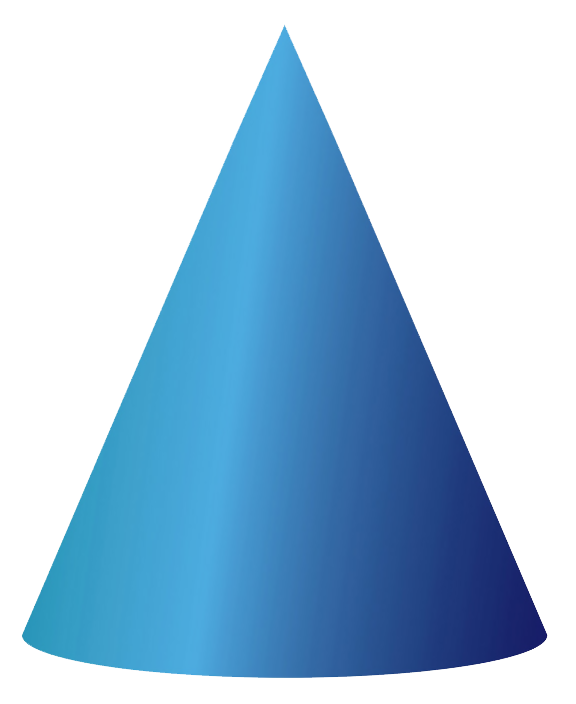 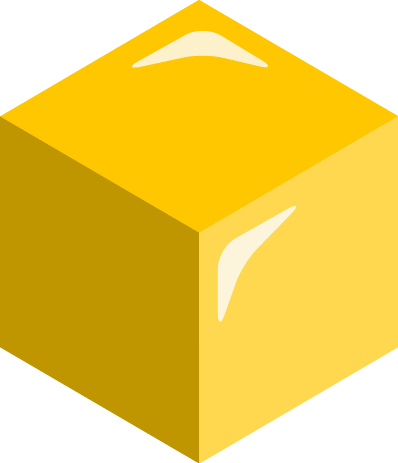 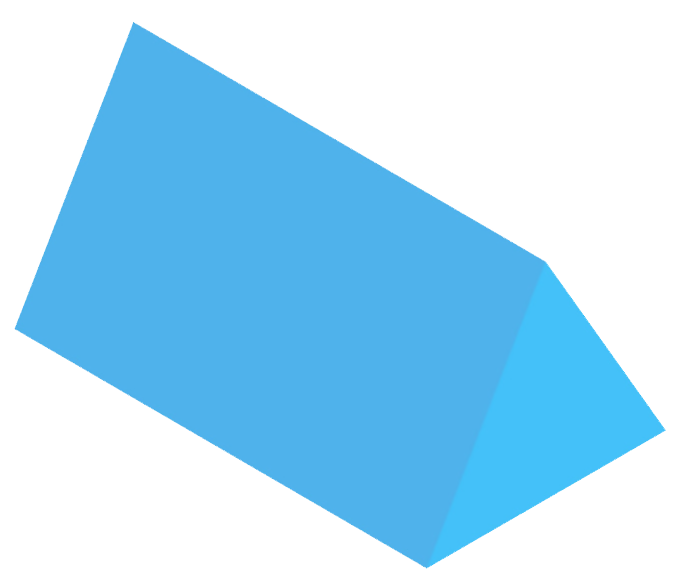 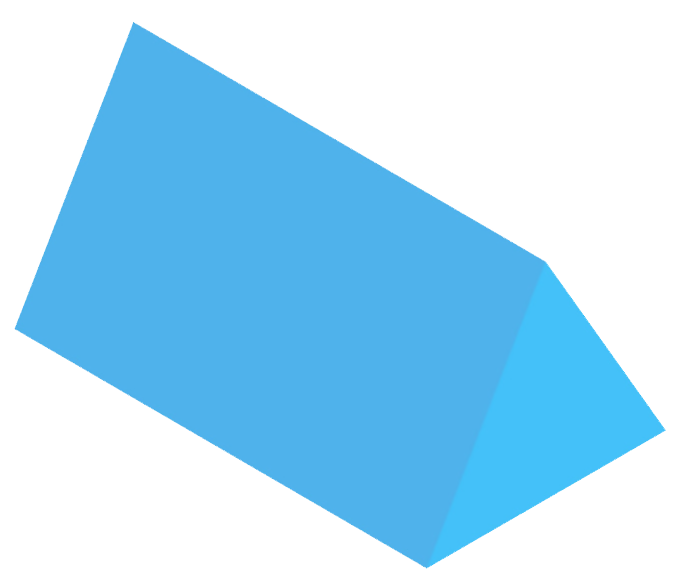 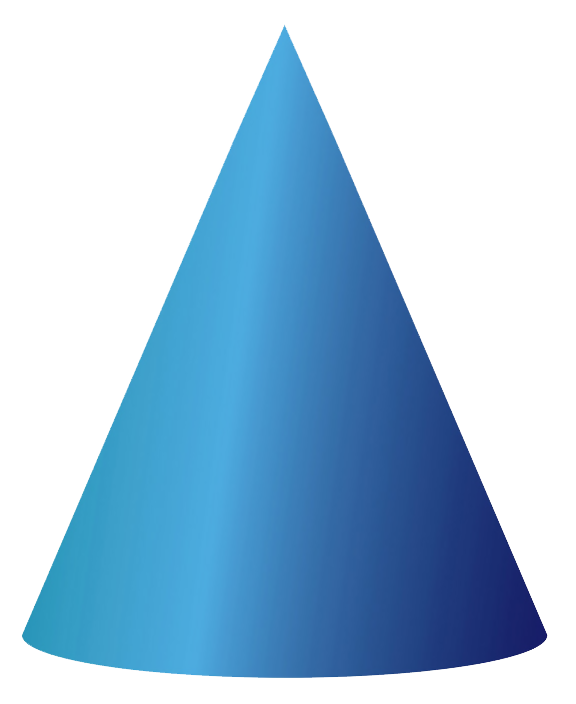 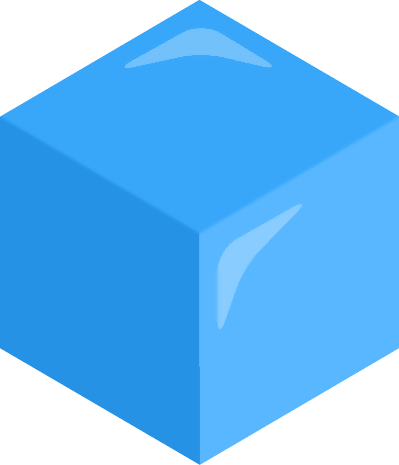 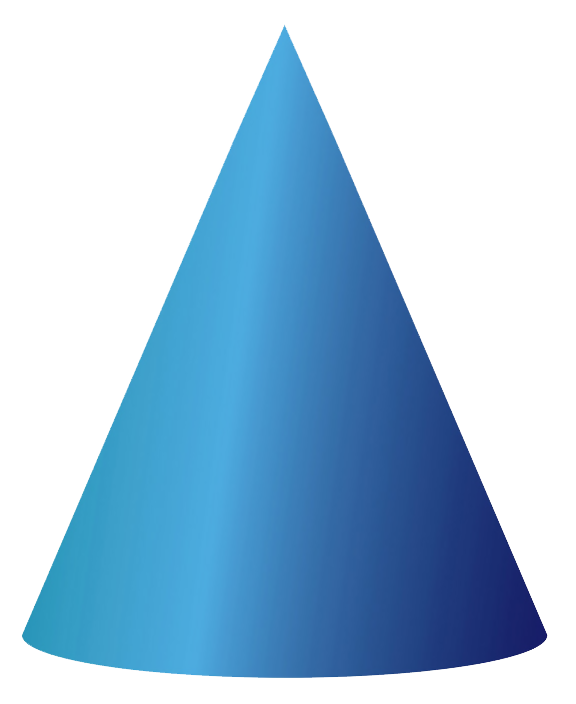 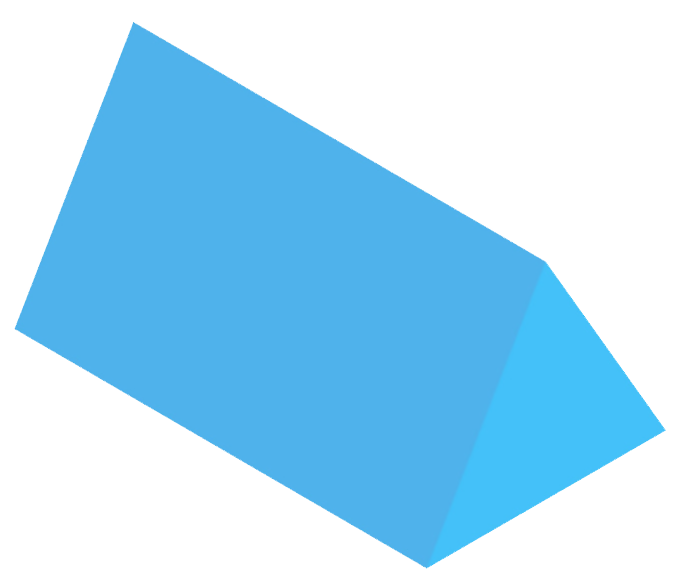 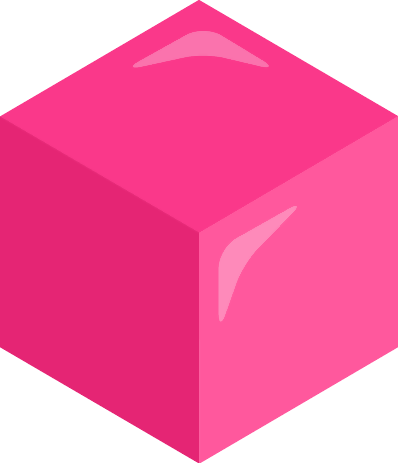 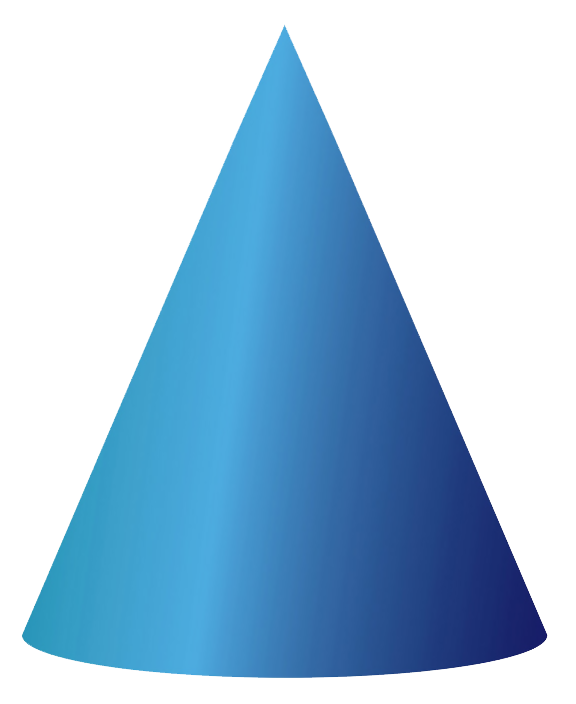 R
Building 9&10 – 3D Shapes – Printing With 3D Shapes
True or False?
A cone made this print in the playdough.
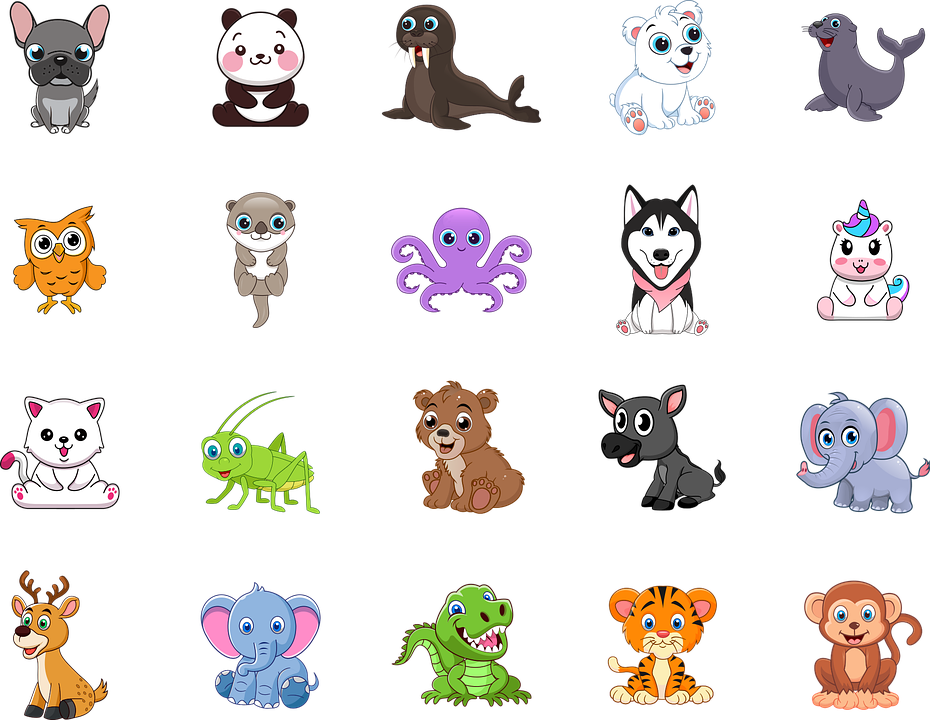 Explained to an adult?
R
Building 9&10 – 3D Shapes – Printing With 3D Shapes
True or False?
A cone made this print in the playdough.
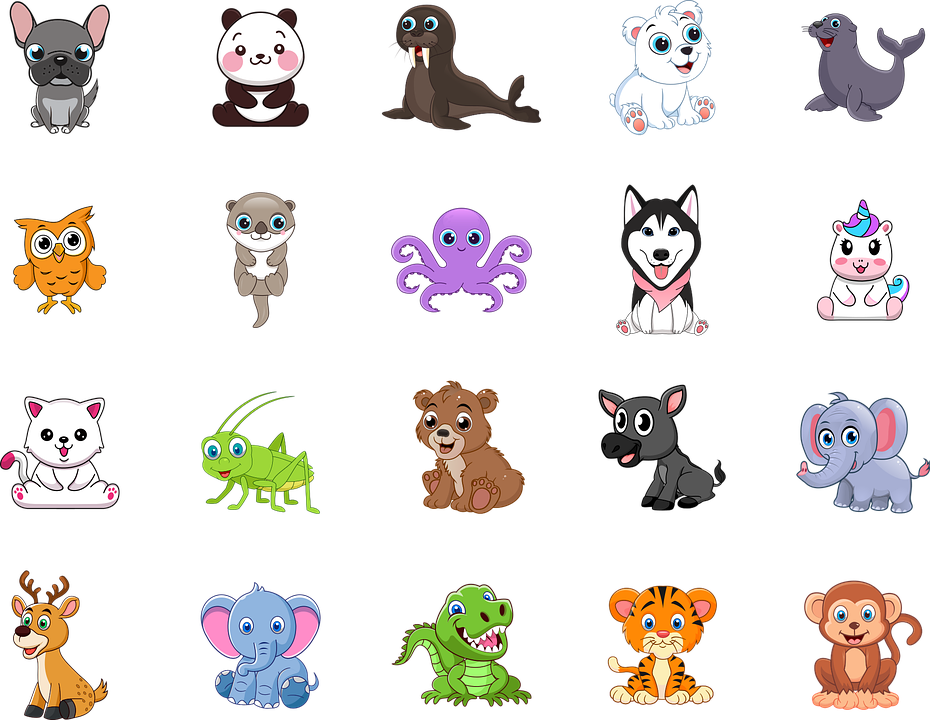 Explained to an adult?
Answers
R
Building 9&10 – 3D Shapes – Printing With 3D Shapes
True or False?
A cone made this print in the playdough.
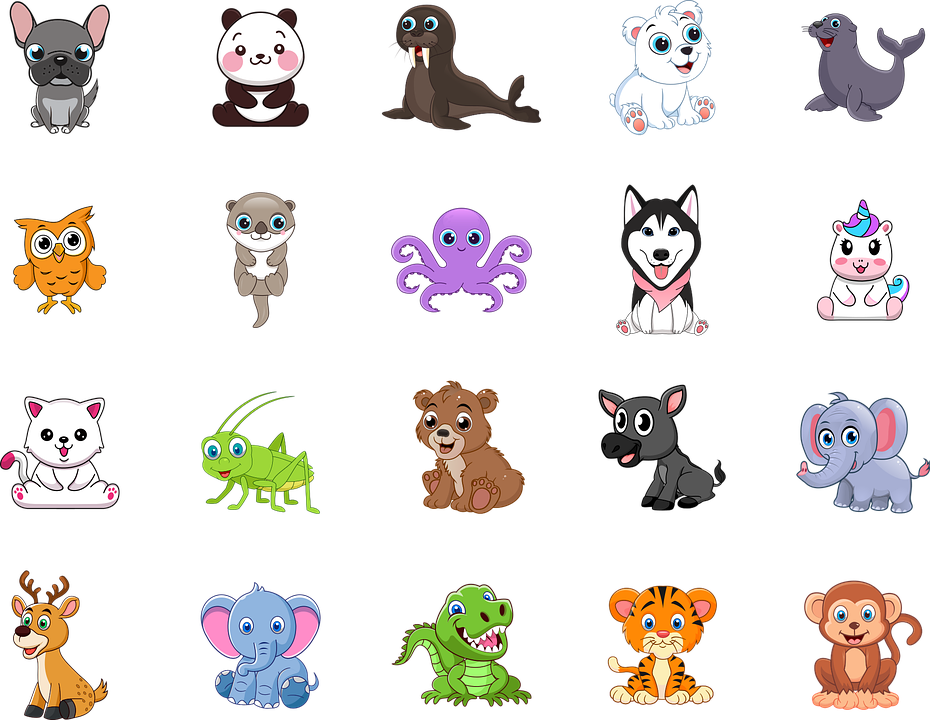 Children should explain that this is false. A cone has a circle face so it could not have made this print in the playdough.
Answers
R
Building 9&10 – 3D Shapes – Printing With 3D Shapes
True or False?
A cone made this print in the playdough.
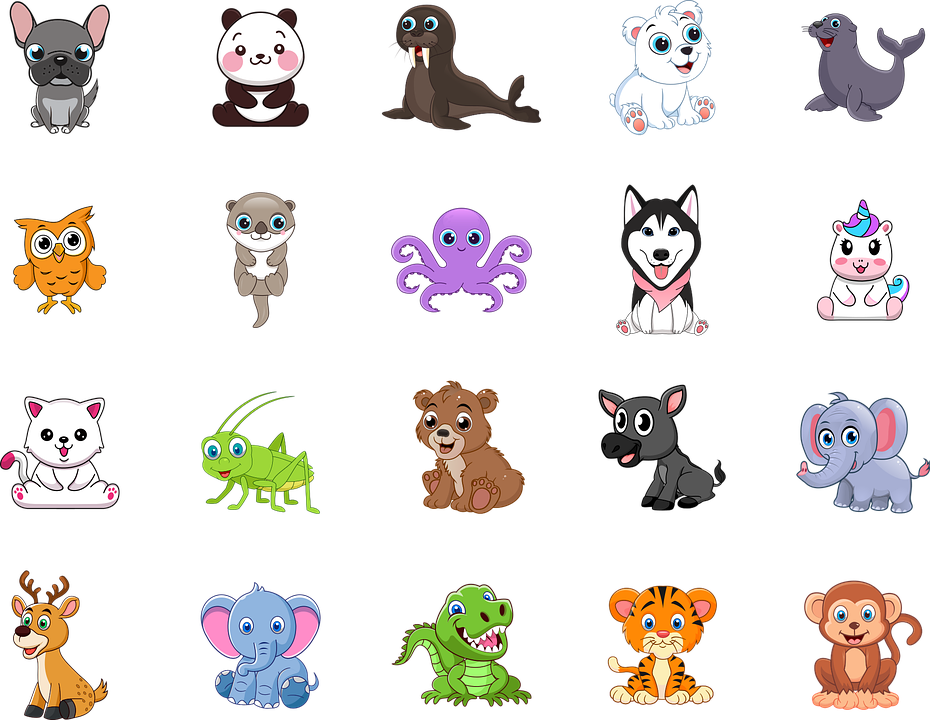 Children should explain that this is false. A cone has a circle face so it could not have made this print in the playdough.